Федеральное агентство по рыболовству Российской Федерации
 Федеральное государственное унитарное предприятие «Каспийский научно-исследовательский институт рыбного хозяйства»
Состояние запасов водных биоресурсов Каспийского моря и среды их обитания
Докладчик: 
Шипулин С.В.
Астрахань , 2013
Характеристика половодья, 2012 г.
1-й пик 536 см
2-й пик 558 см
12,1 
см/сутки
Средняя температура в апреле
2
[Speaker Notes: На ветви подъема волны половодья был нарушен график режима работы Волгоградского ГУ в сторону значительного превышения среднесуточных расходов воды (от 0,4 до 1,5 тыс. м3/с). Это определило резкий подъем уровня воды в дельте со средней скоростью 12,1 см/сут. и значительно сократило продолжительность подъема волны половодья по сравнению с периодом зарегулирования (на 11 суток). Сельскохозяйственная полка осуществлялась очень рано - с 3 по 8 мая относительно низкими расходами около 25000-(25200) м3/с. Пик половодья в дельте у Астрахани пришелся на 16-19 мая и составил 536 см. что на 26 см ниже среднемноголетней величины периода зарегулированного стока.
При выходе на рыбохозяйственную полку, в связи с повышенной приточностью воды к ВКК и отсутствием свободной емкости в водохранилищах, ФАВР было принято решение с 18 по 21 мая повторно увеличить сбросные расходы до (22500)-25000 м3/с, что определило подъем уровня до второго пика половодья, который 26-27 мая составил 558 см.
В сложившихся условиях на первом пике половодья по расчетным данным было залито 417 тыс. га или 79% площади нерестилищ, второй пик способствовал дозалитию полоев ещё на 6 %. Несмотря на то, что общая площадь заливаемости нерестилищ составила около 448 тыс. га (85 %), в целом гидрологические условия были неудовлетворительными в связи с несоответствием сроков начала половодья и массового хода рыбы на нерест.]
Соленость в Северном Каспии, ‰
Зоны опреснения
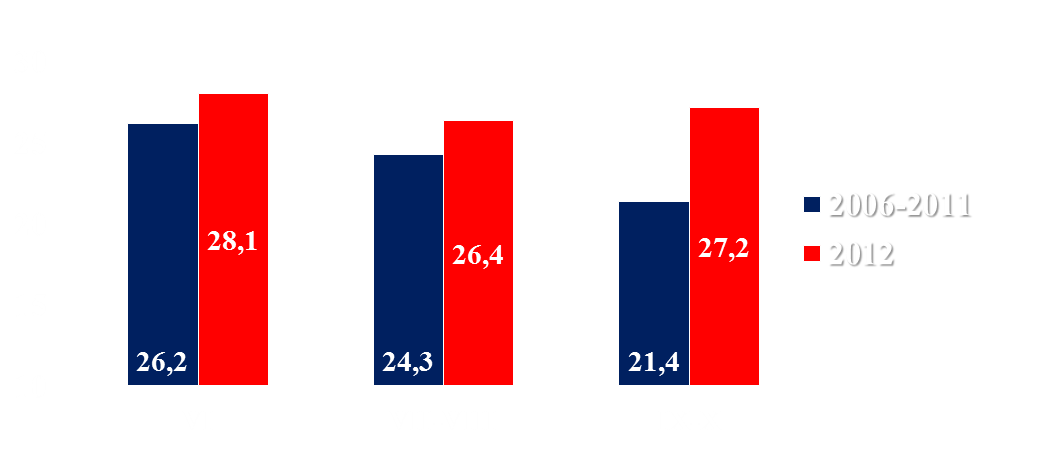 тыс. км2
3
Многолетняя динамика стока биогенных веществ
4
[Speaker Notes: Поступление БВ с волжскими водами за апрель-июнь, составляя около 40-45% годового стока, во многом определяет содержание биогенных веществ в предустьевом пространстве р. Волги в начале лета и является одним из основных факторов, влияющих на развитие северо-каспийского фитопланктона, его количественные и качественные изменения.
В 2012 г. биогенный сток за период половодья по сравнению с предыдущим годом был выше вследствие как увеличения водности, так и более высокого содержания биогенных веществ.
Так, в северную часть моря со стоком Волги поступило 22 тыс. т фосфора, 234 тыс. т азота и 290 тыс. т кремния, что определило хорошую обеспеченность фитопланктона северной части моря биогенными веществами.
Развитие фитопигментов в водотоках дельты Волги проходило в условиях пониженной активности процессов фотосинтеза зимой и высокого уровня развития продукционных процессов в период половодья и летнюю межень.]
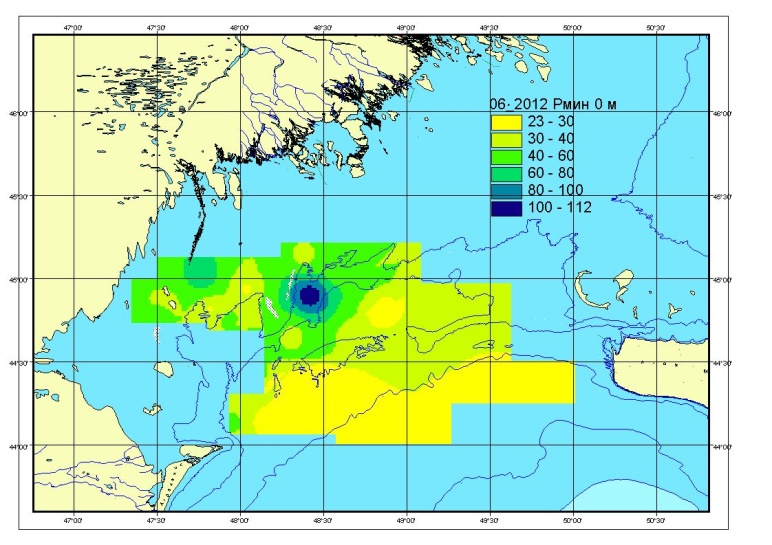 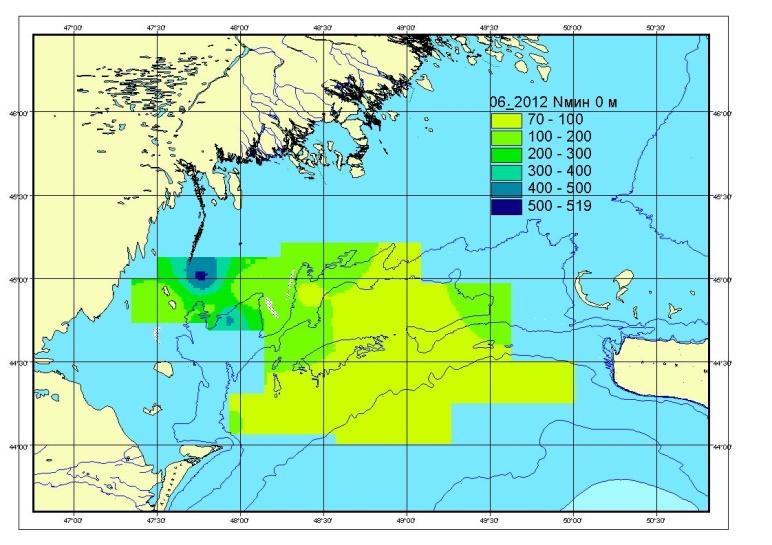 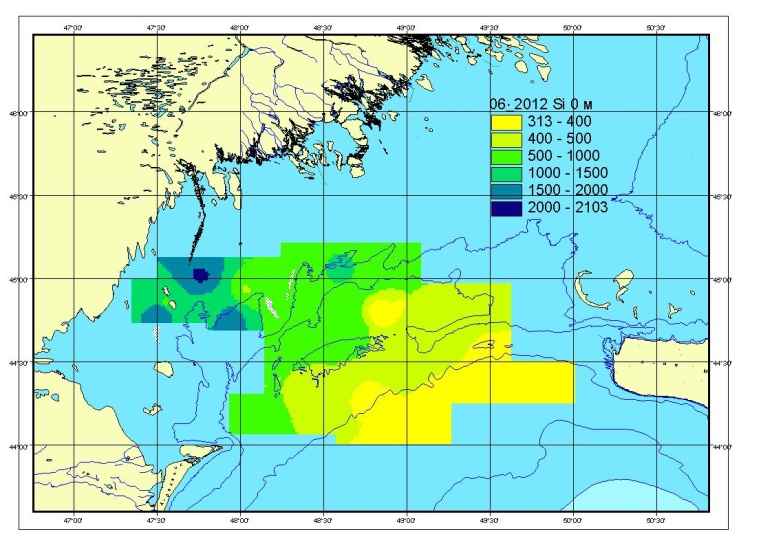 Биогенные вещества в Северном Каспии
P мин.
Фосфор мин.
1998-2005
N мин.
Кремнекислота
2006-2011
2012
Si
Азот мин.
5
[Speaker Notes: Формирование биогенного режима Северного Каспия обусловлено биогенным стоком р. Волги, что определило распределение максимальных величин содержания питательных веществ в западной мелководной зоне.
В 2012 г. концентрации основных минеральных форм биогенов в летне-осенний период превышали средние показатели за 2006-2011 гг. 
Повышенные величины минеральных форм азота и фосфора свидетельствуют о высокой степени эвтрофности вод Северного Каспия.]
Содержание загрязняющих веществ в водах Среднего и Южного Каспия, июнь
Hg
ЭНУ
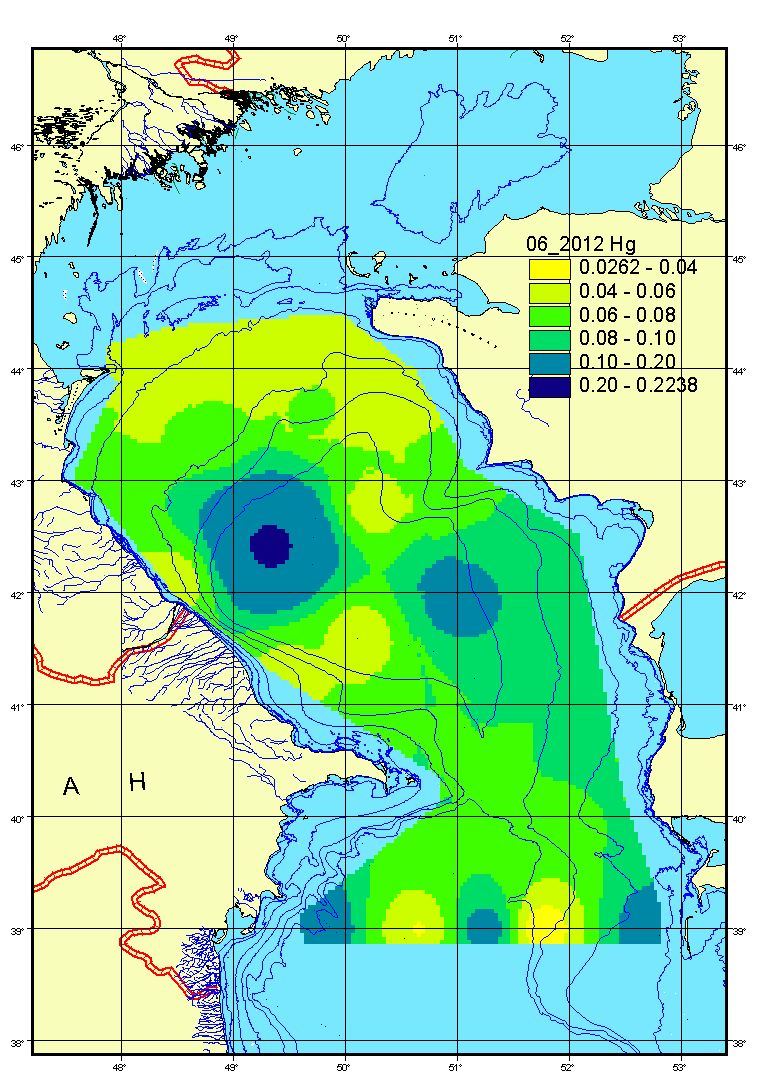 Zn
Fe
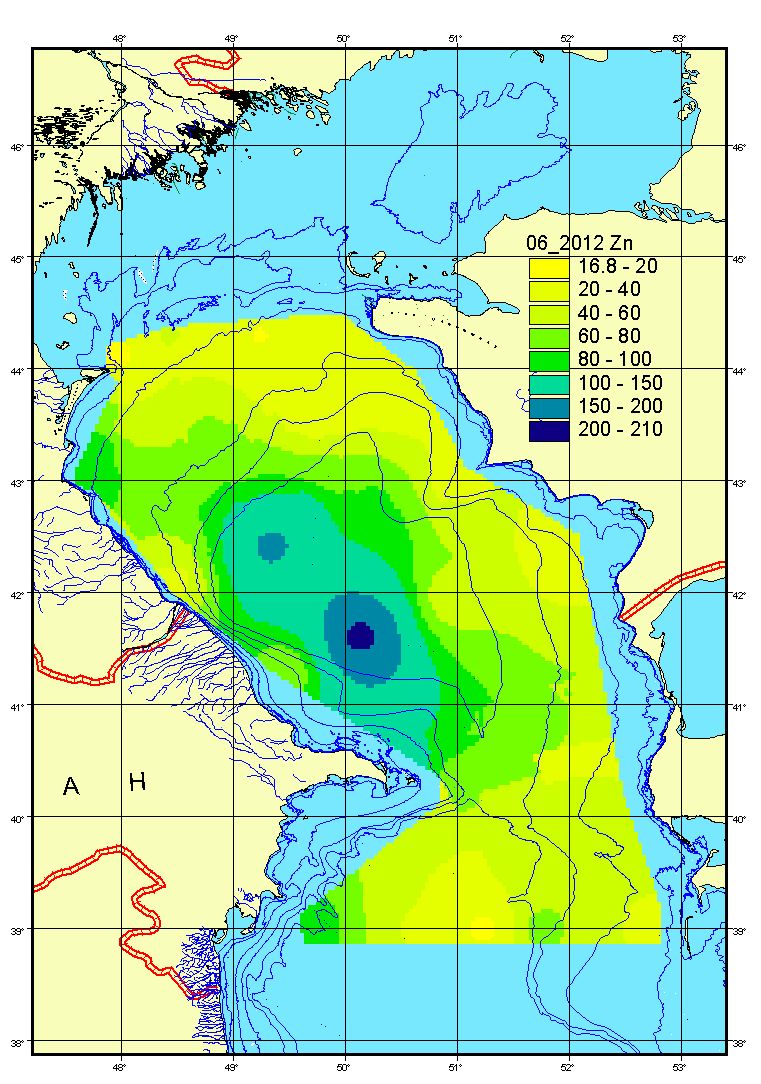 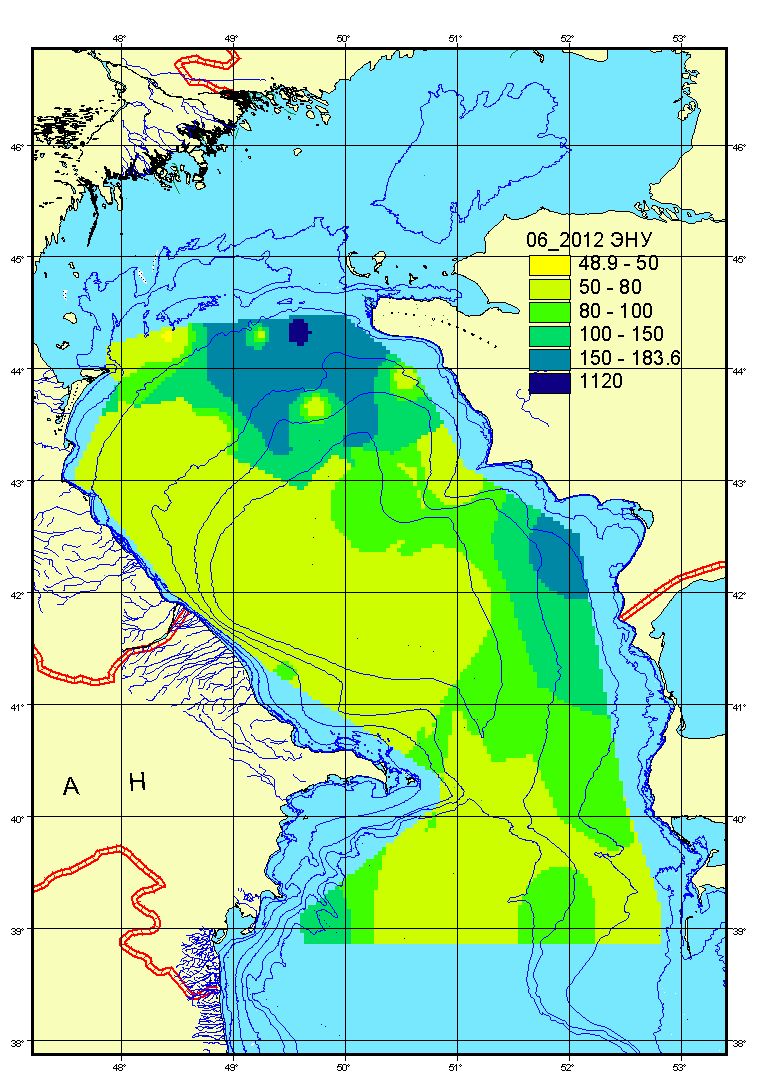 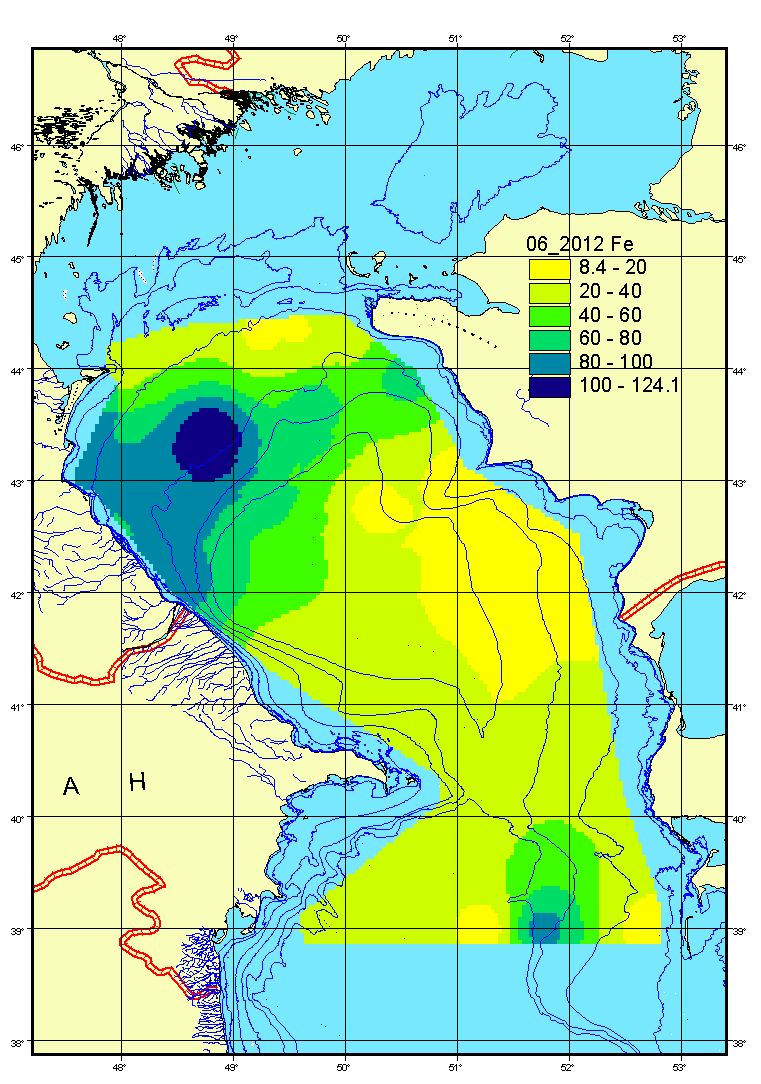 6
[Speaker Notes: Зоны высоких концентраций НУ были приурочены к восточной части границы с Северным Каспием и у Казахского залива, фенолов – к глубоководным районам.
Повышенный уровень загрязнения среднекаспийских вод металлами и пестицидами наблюдался, преимущественно, в западной зоне. На акватории Южного Каспия неблагоприятная обстановка, обусловленная максимальными концентрациями большинства определяемых токсикантов, складывалась в западной части разреза Куринский камень - о. Огурчинский.]
ДИНАМИКА КОЛИЧЕСТВЕННЫХ ПОКАЗАТЕЛЕЙ ЗООПЛАНКТОНА В КАСПИЙСКОМ МОРЕ
Западная часть Северного Каспия
Средний Каспий
Южный Каспий
7
МЕЖГОДОВАЯ ДИНАМИКА ЧИСЛЕННОСТИ M. leidyi, ИЮЛЬ 2001-2012 гг.
Средний Каспий
Южный Каспий
8
ДействующиЕ НИС ФГУП «КаспНИРХ» на современном этапе
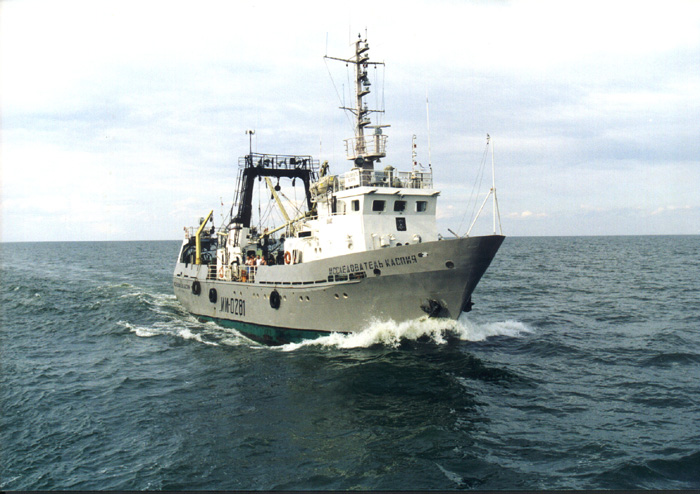 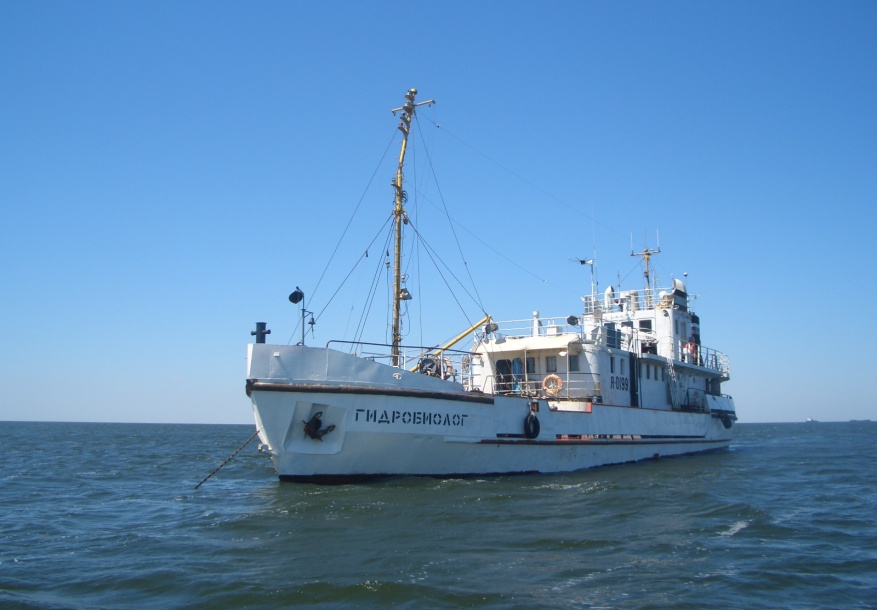 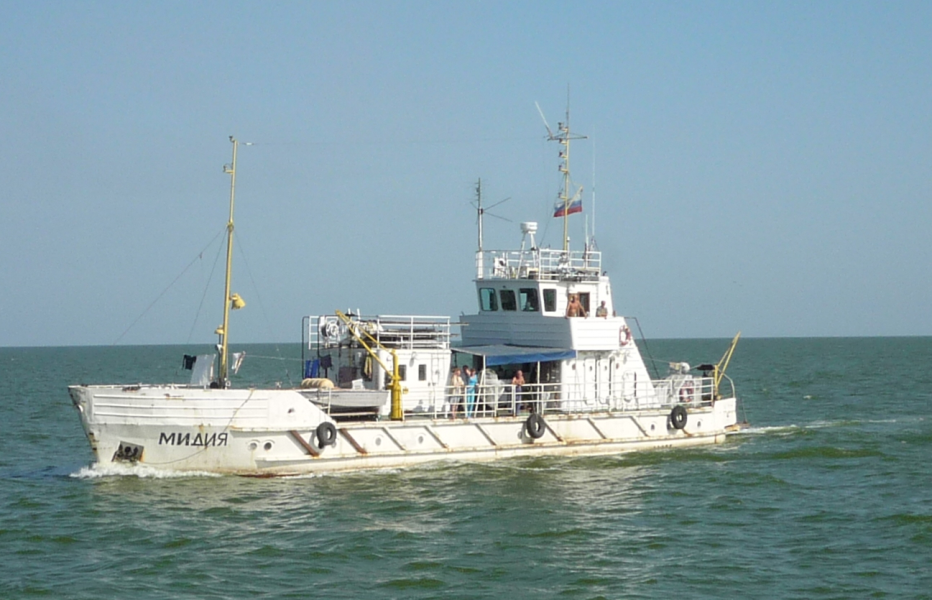 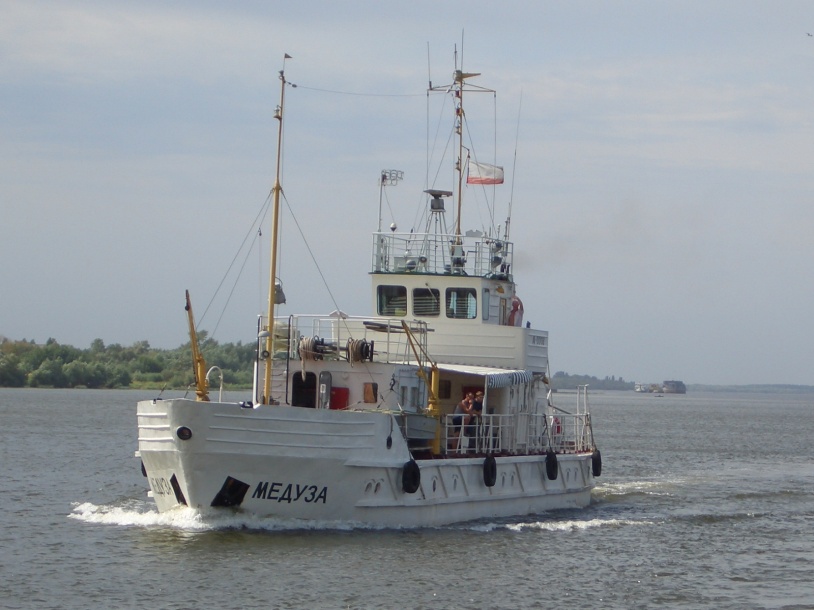 9
Килечные разрезы (июль 2012 г.)
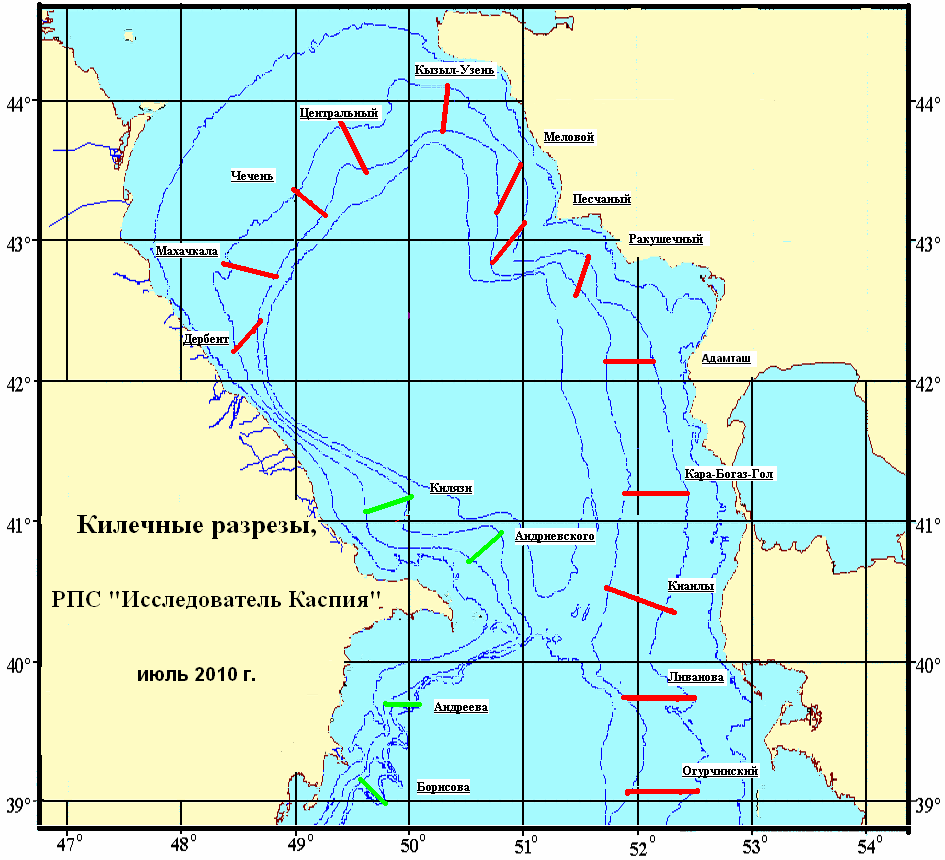 10
Структура промыслового запаса  
морских рыб в 2012 году (тыс. т)
11
Видовой состав промысловых
 уловов килек, %
2012 г.
2007 – 2011 гг.
Обыкновенная 
89,5
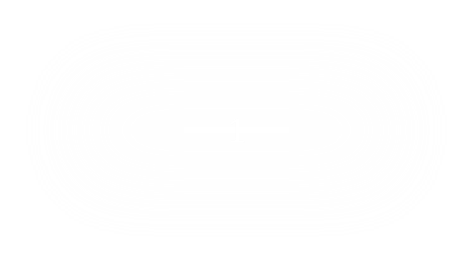 Обыкновенная 
31,7
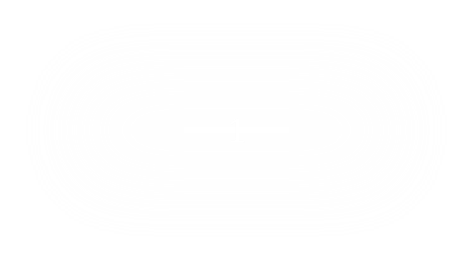 1
Большеглазая  
1,3
Анчоусовидная 
9,2
Большеглазая 
0,8
12
Динамика показателей 
урожайности килек
13
Районы проведения НИР для оценки численности морских сельдей
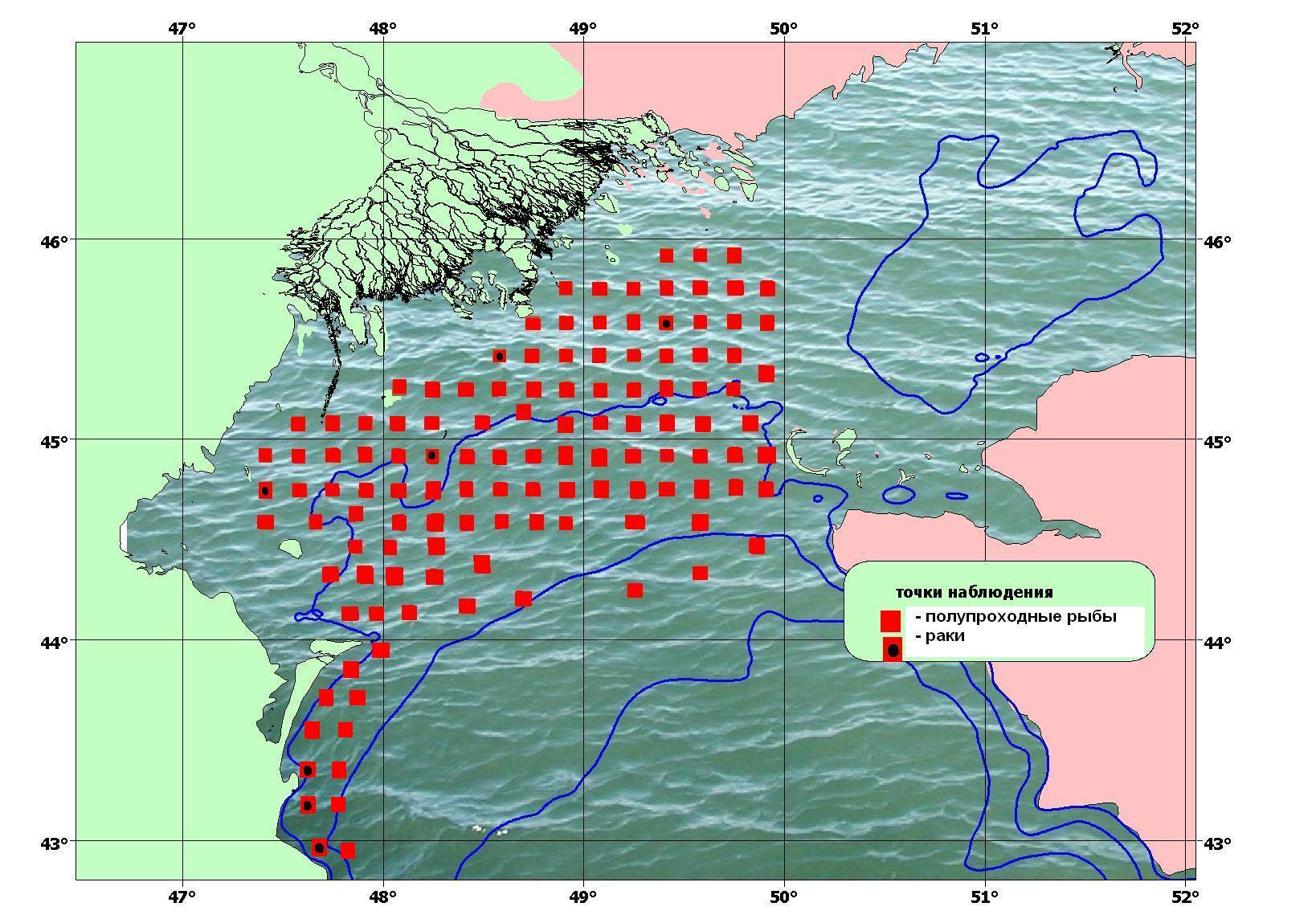 14
Показатели урожайности молоди морских мигрирующих сельдей (экз./час траления)
Годы
Годы
Среднее значение 2007 – 2011 гг.
Годы
15
Динамика промыслового запаса сельдей
Годы
Годы
Годы
16
Распределение и концентрации атерины 
в Северном Каспии в 2012 г.
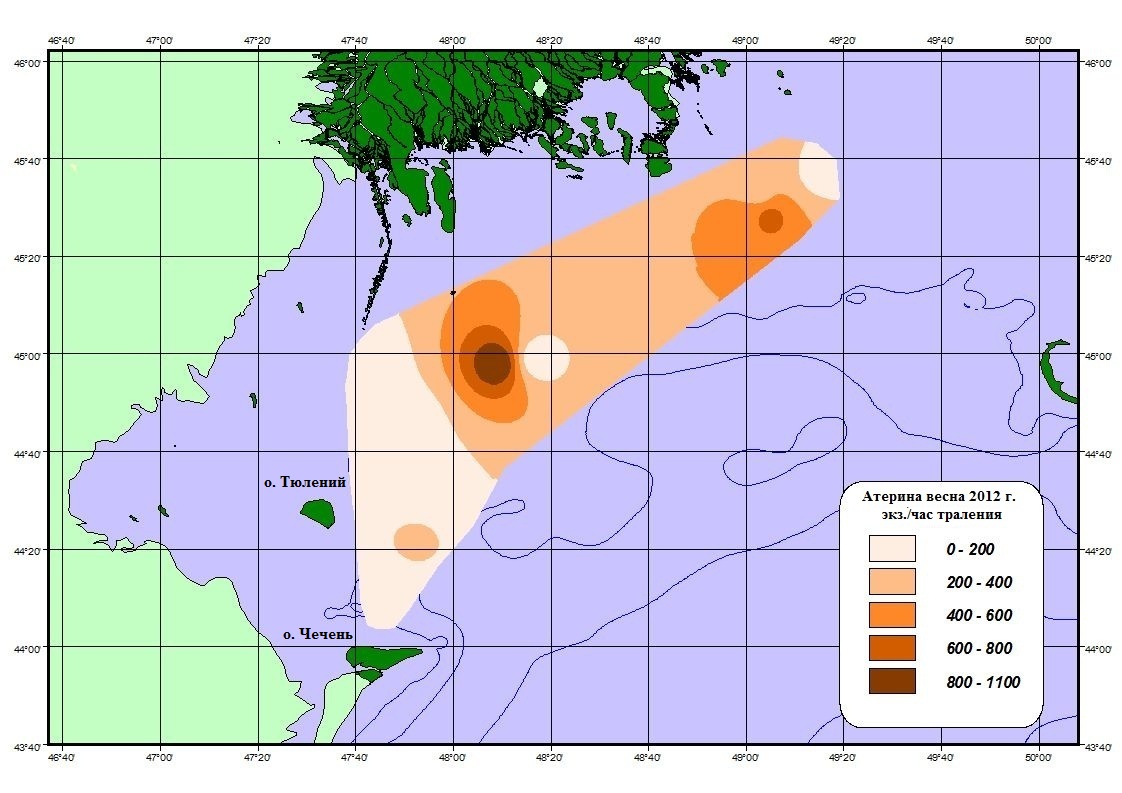 17
Динамика запаса атерины
18
Биологические показатели кефали
19
Динамика промыслового запаса кефали 
в  Северном и Среднем Каспии
20
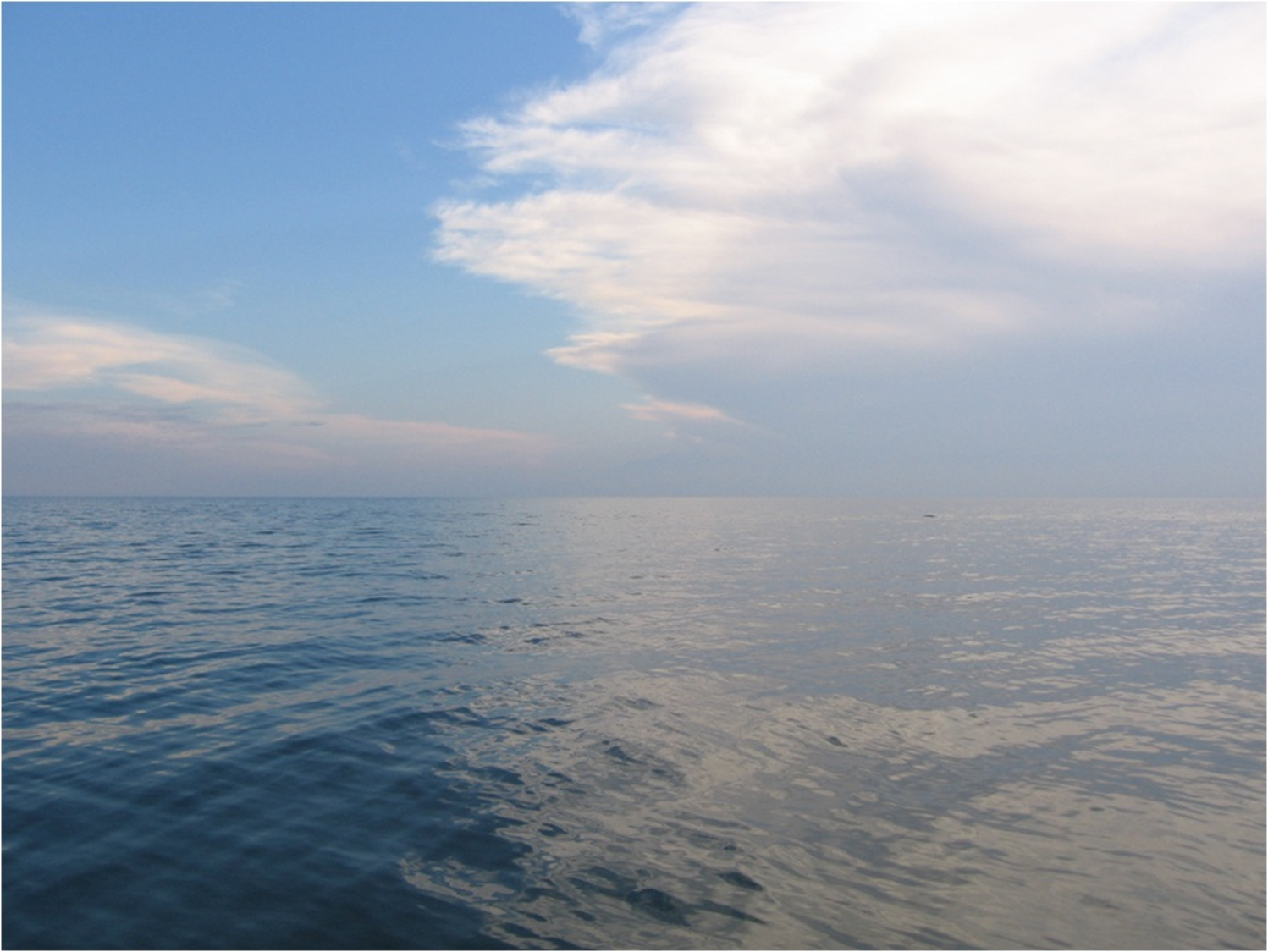 Авиаучетная съемка тюленей в Северном Каспии
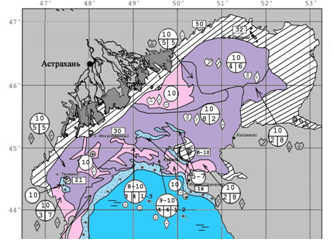 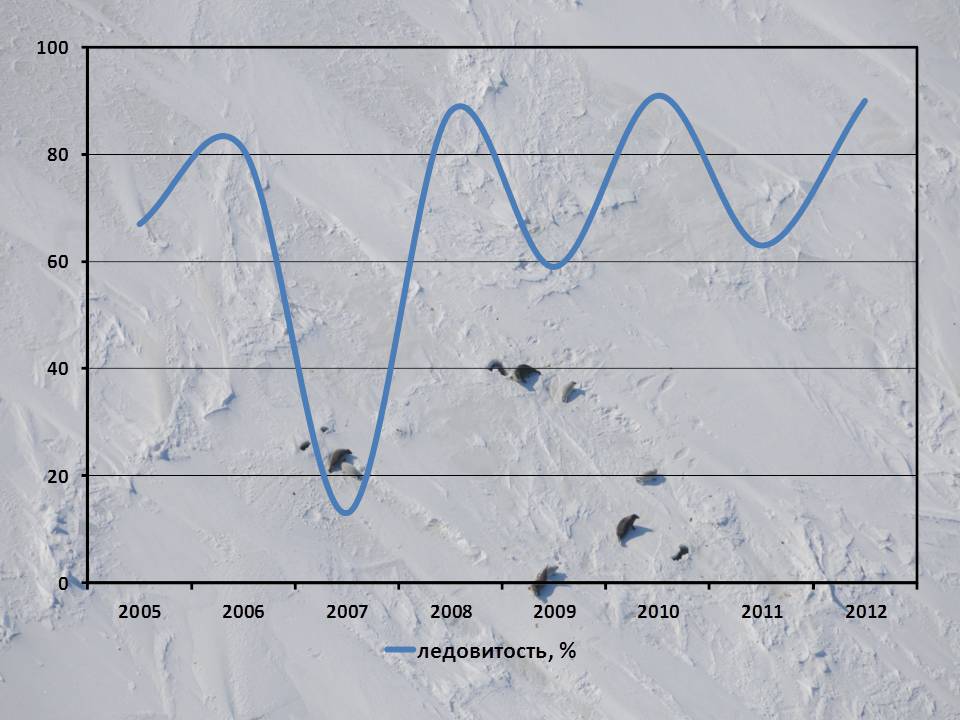 многолетняя ледовитость
льдообразование на 07.02.2012 г.
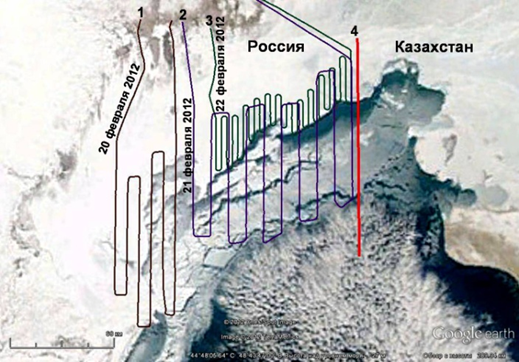 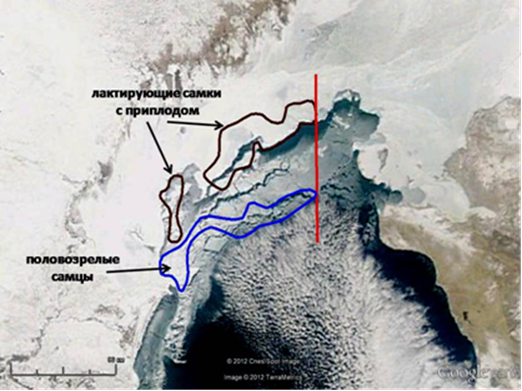 распределение залежек 
тюленей
маршруты полетов за 
20-22.02.2012 г.
21
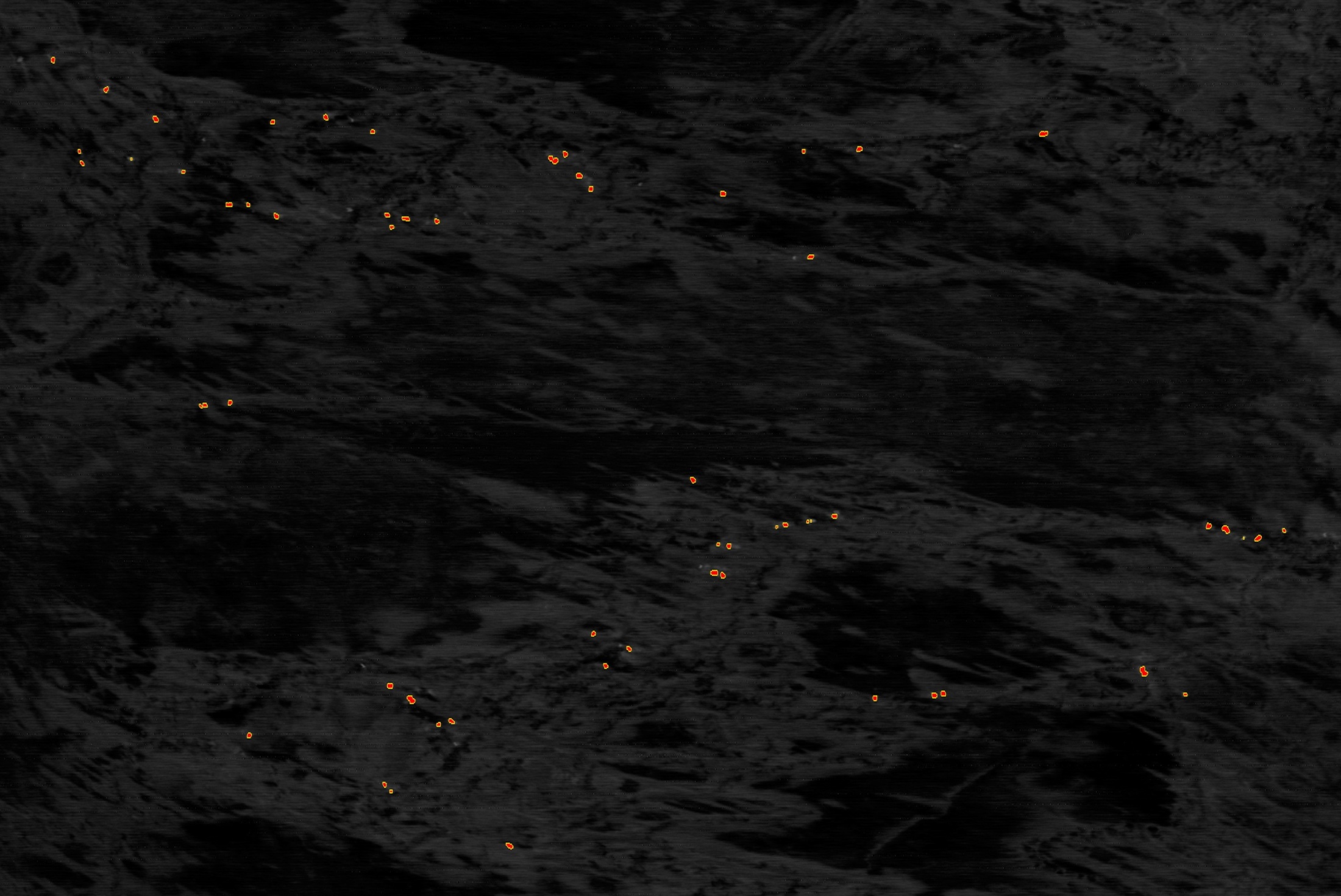 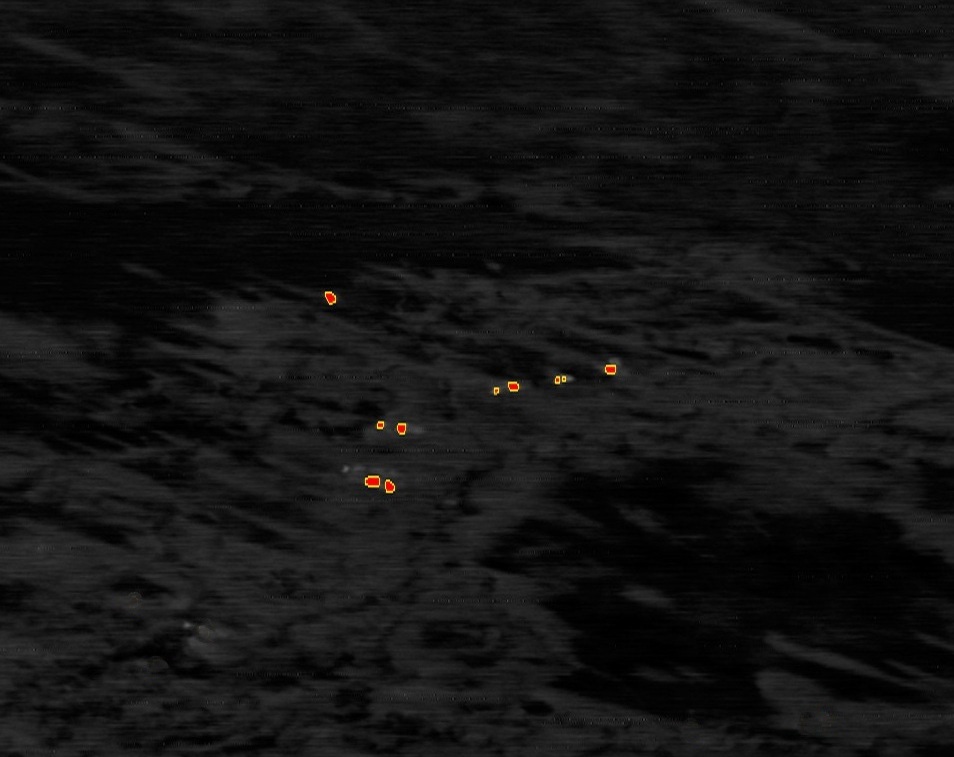 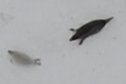 Взрослый тюлень 
45° 07’ 59,55” с.ш.
48° 40’ 52,16” в.д.
Взрослый тюлень 
45° 07’ 59,55” с.ш.
48° 40’ 52,16” в.д.
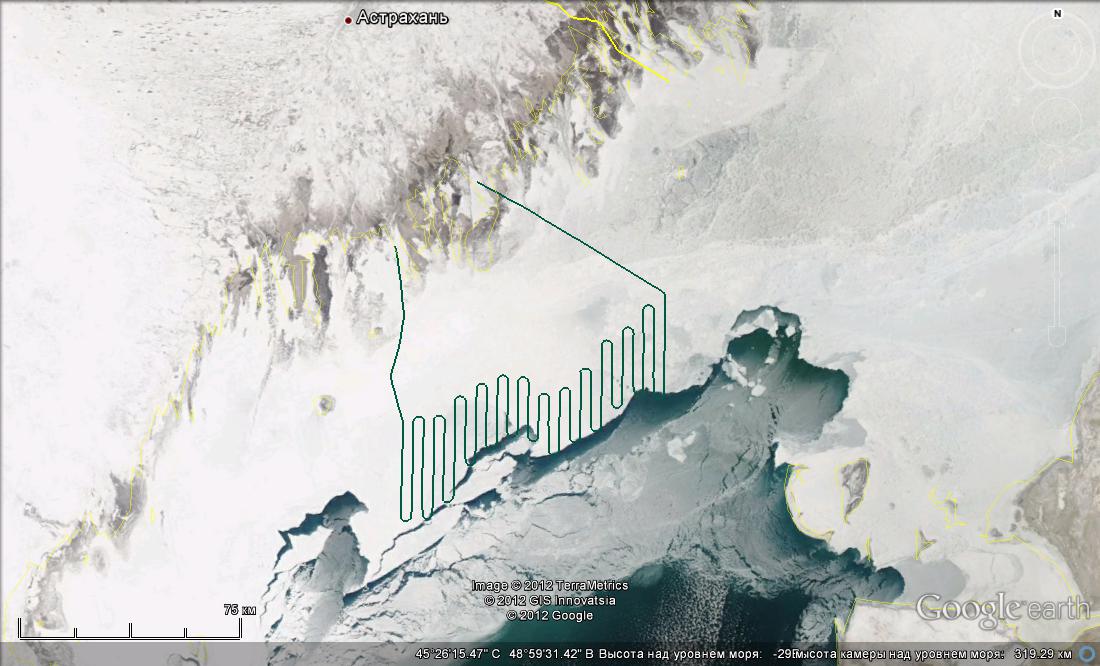 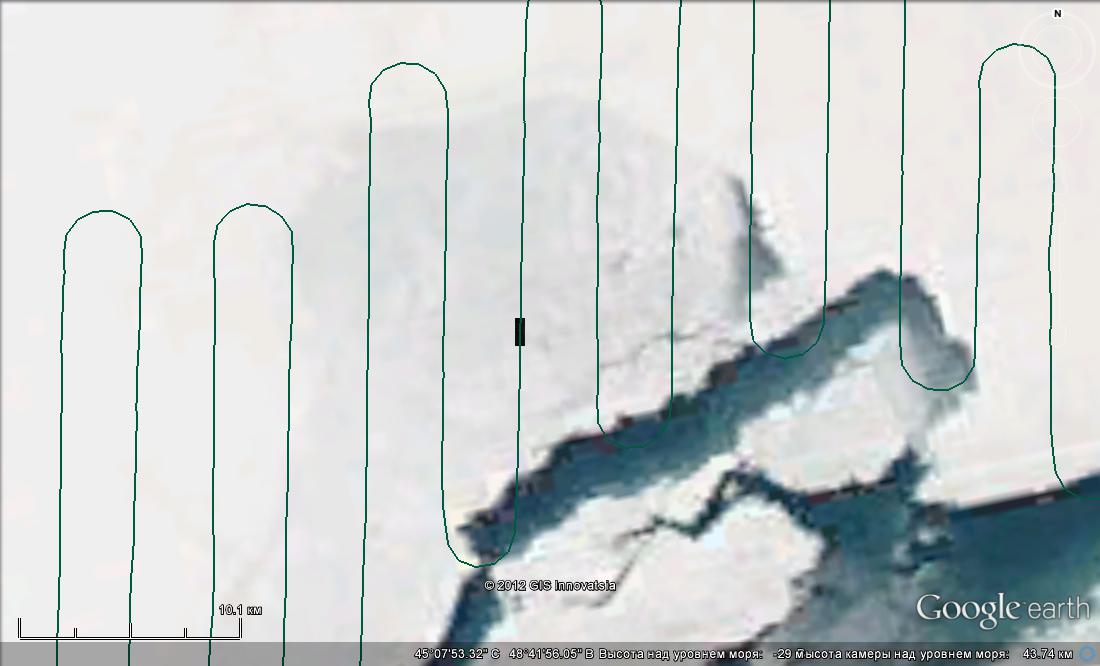 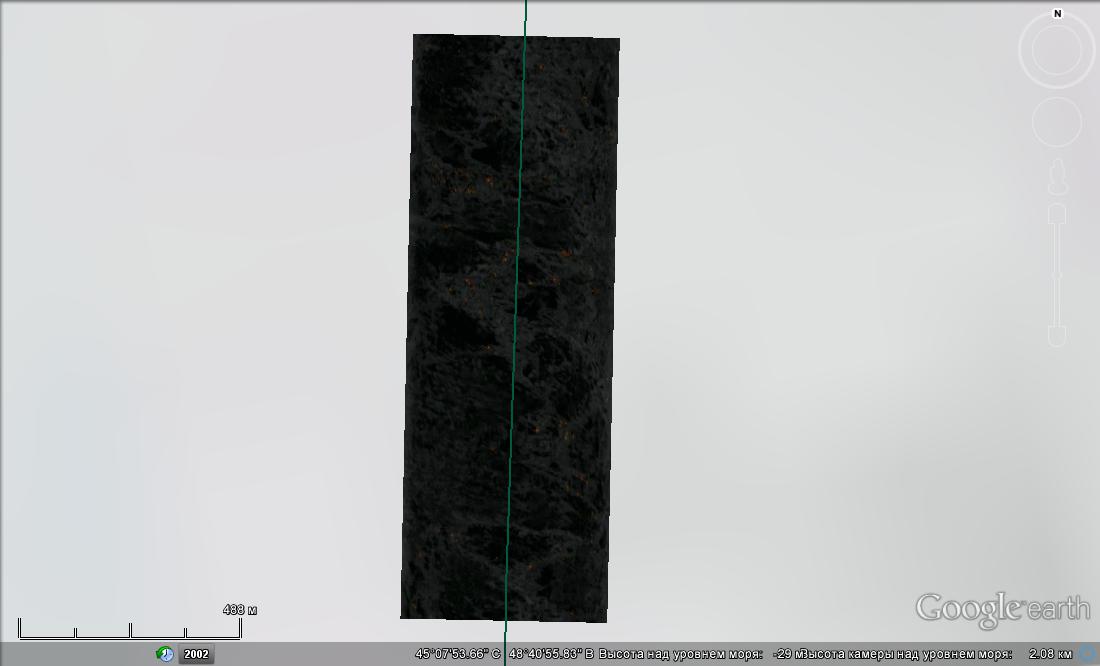 Лунка
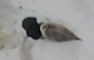 Взрослый тюлень 
45° 07’ 59,61” с.ш.
48° 40’ 52,49” в.д.
Белёк
45° 07’ 59,45” с.ш.
48° 40’ 51,81” в.д.
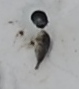 Лунка
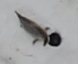 Взрослый тюлень 
45° 08’ 00,11” с.ш.
48° 40’ 50,82” в.д.
Белёк
45° 07’ 58,83” с.ш.
48° 40’ 51,07” в.д.
Лунка
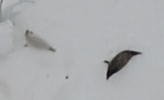 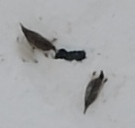 Взрослый тюлень 
45° 07’ 58,83” с.ш.
48° 40’ 51,07” в.д.
Лунка
Белёк
45° 07’ 59,23” с.ш.
48° 40’ 51,11” в.д.
Взрослый тюлень 
45° 07’ 59,20” с.ш.
48° 40’ 51,24” в.д.
Взрослый тюлень 
45° 07’ 58,82” с.ш.
48° 40’ 51,17” в.д.
Температурные измерения
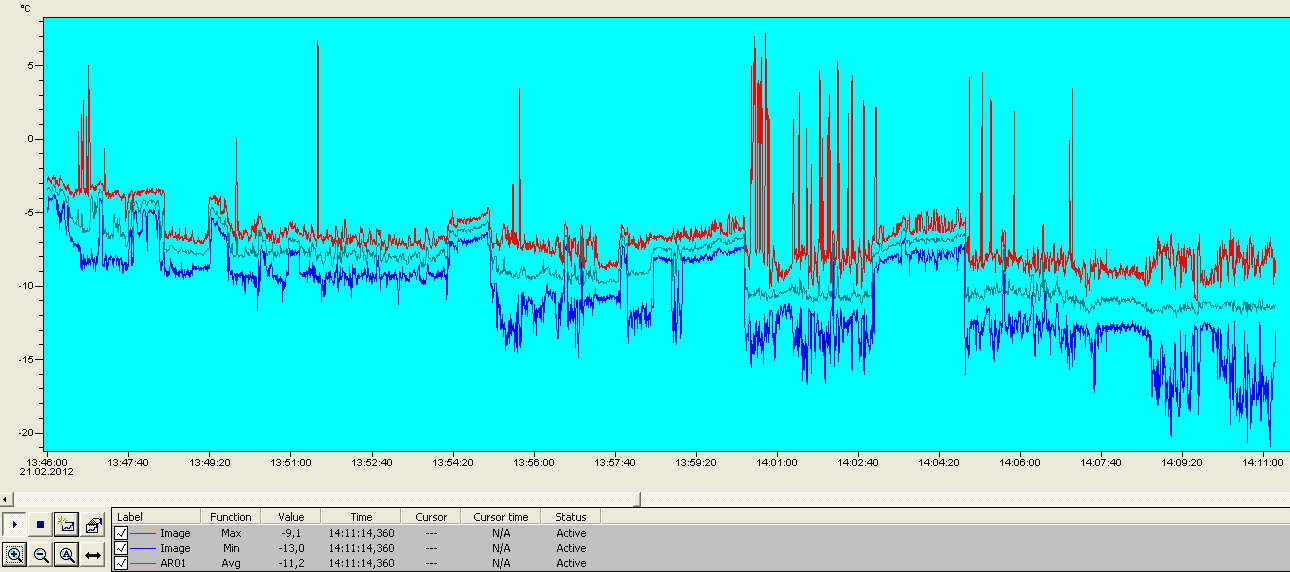 Тюлени
График максимальной, минимальной и средней температуры по кадру за 6 галс полёта от 21 февраля.
Открытая вода
23
Пример расшифровки тепловизионных данных
Отчётливо видны скопления тюленей, участки открытой воды
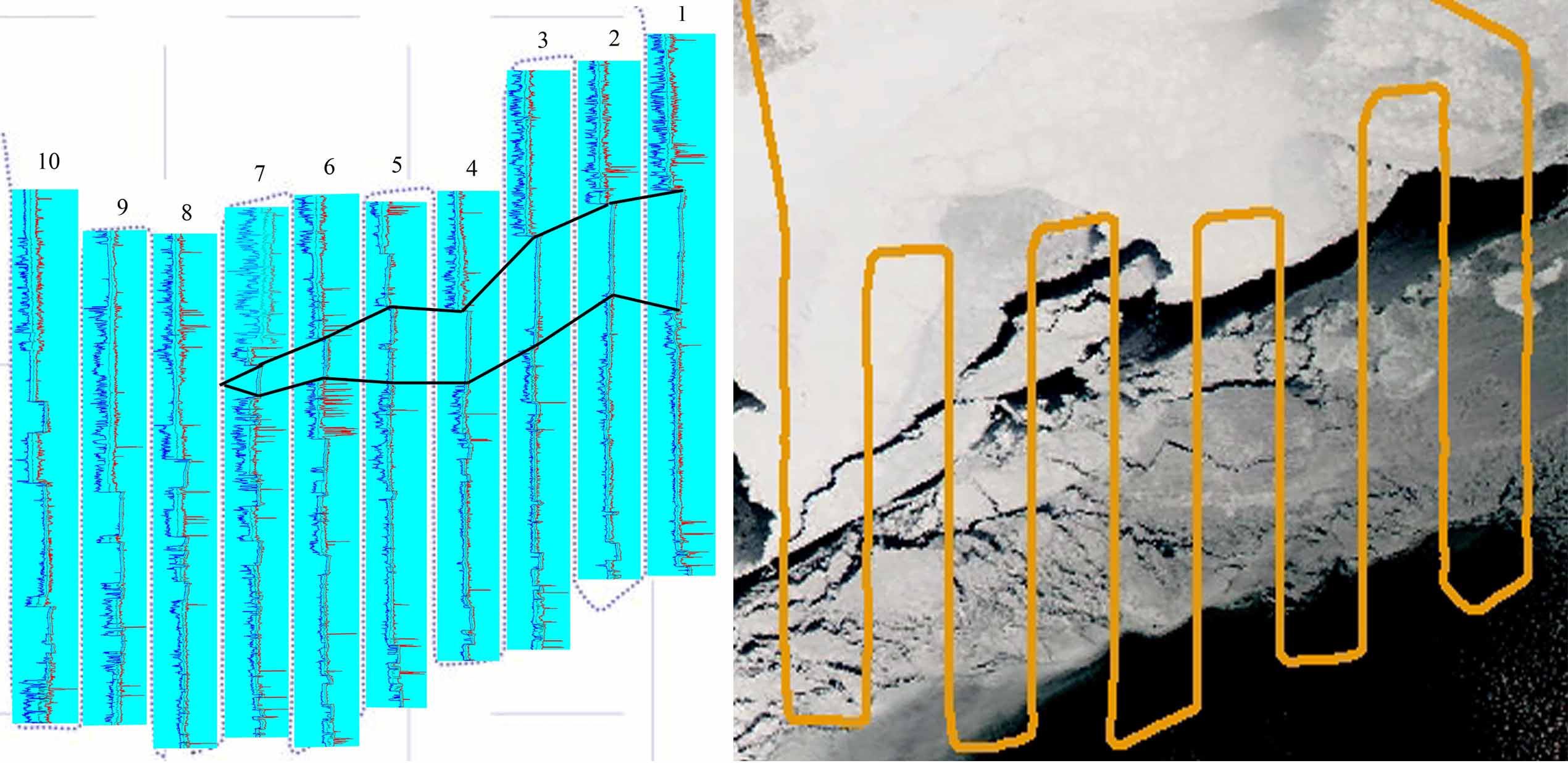 24
Схема компьютерной обработки тепловых изображений
Медианная фильтрация
Контрастирование с гамма-коррекцией
Оригинал
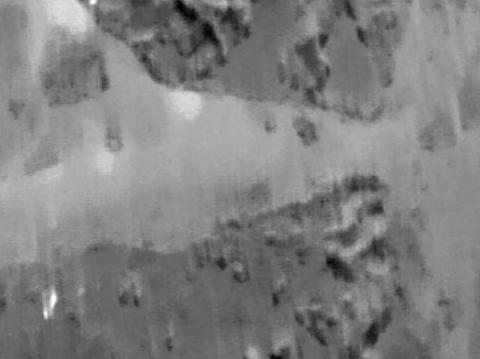 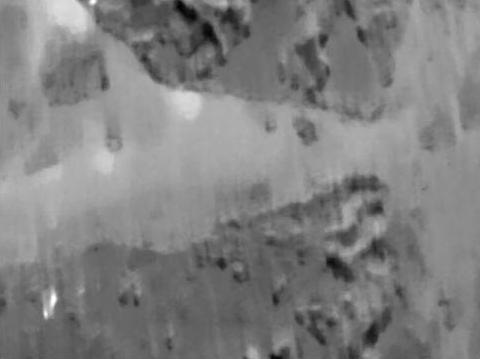 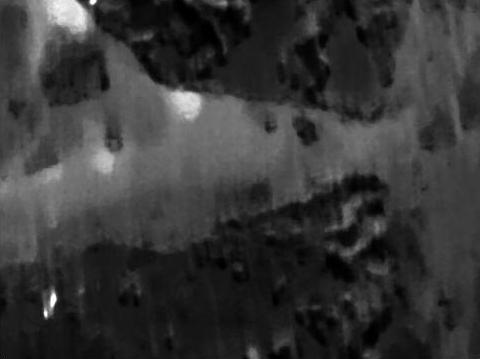 Пороговая бинаризация
Вычитание фона
Фон
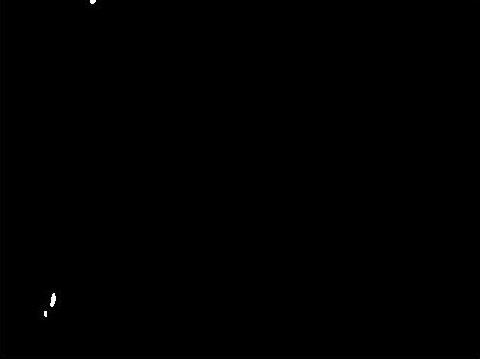 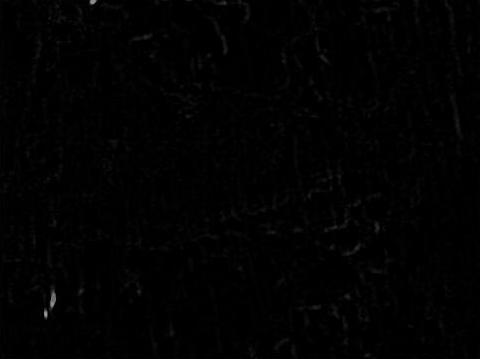 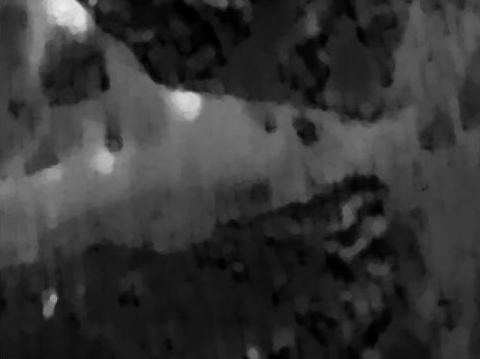 25
Торос и белёк
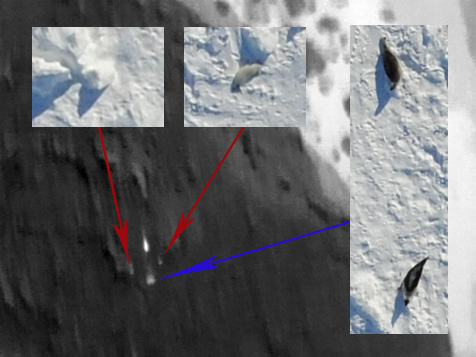 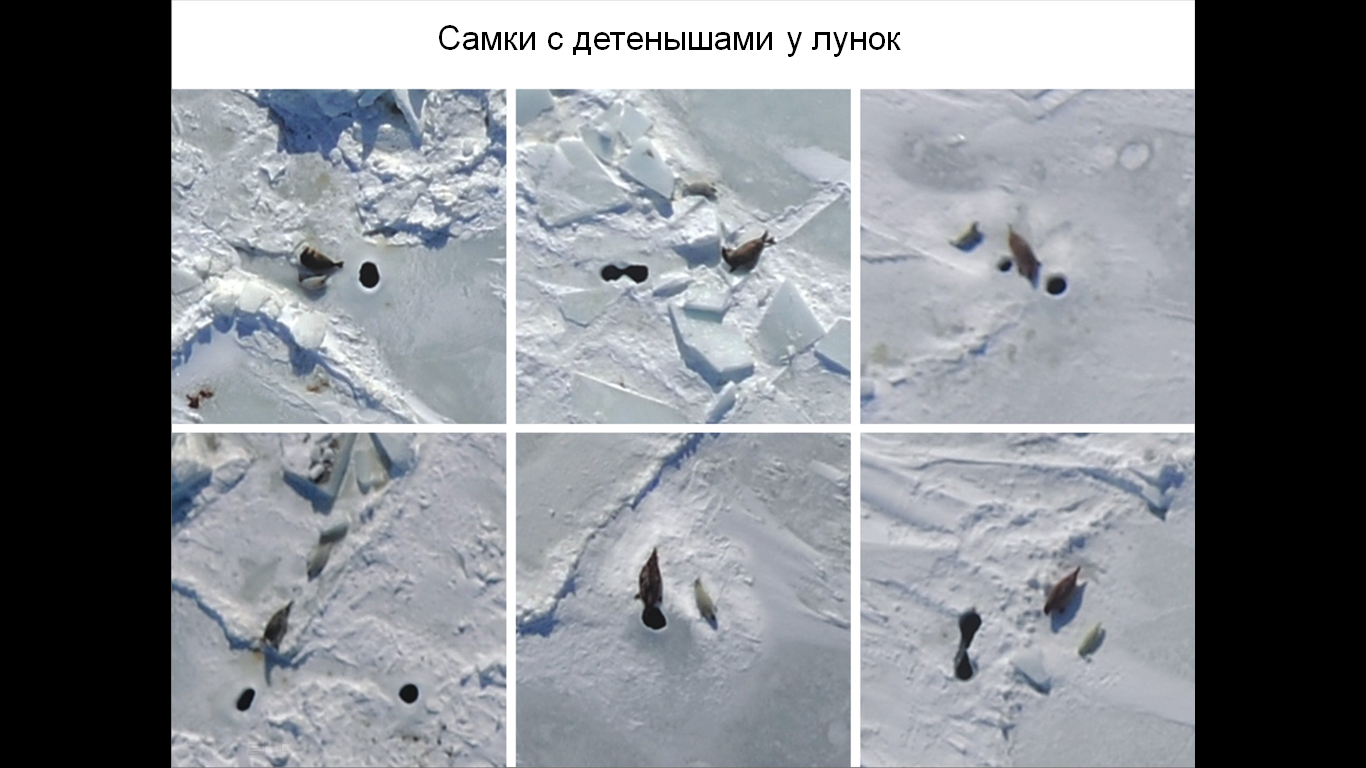 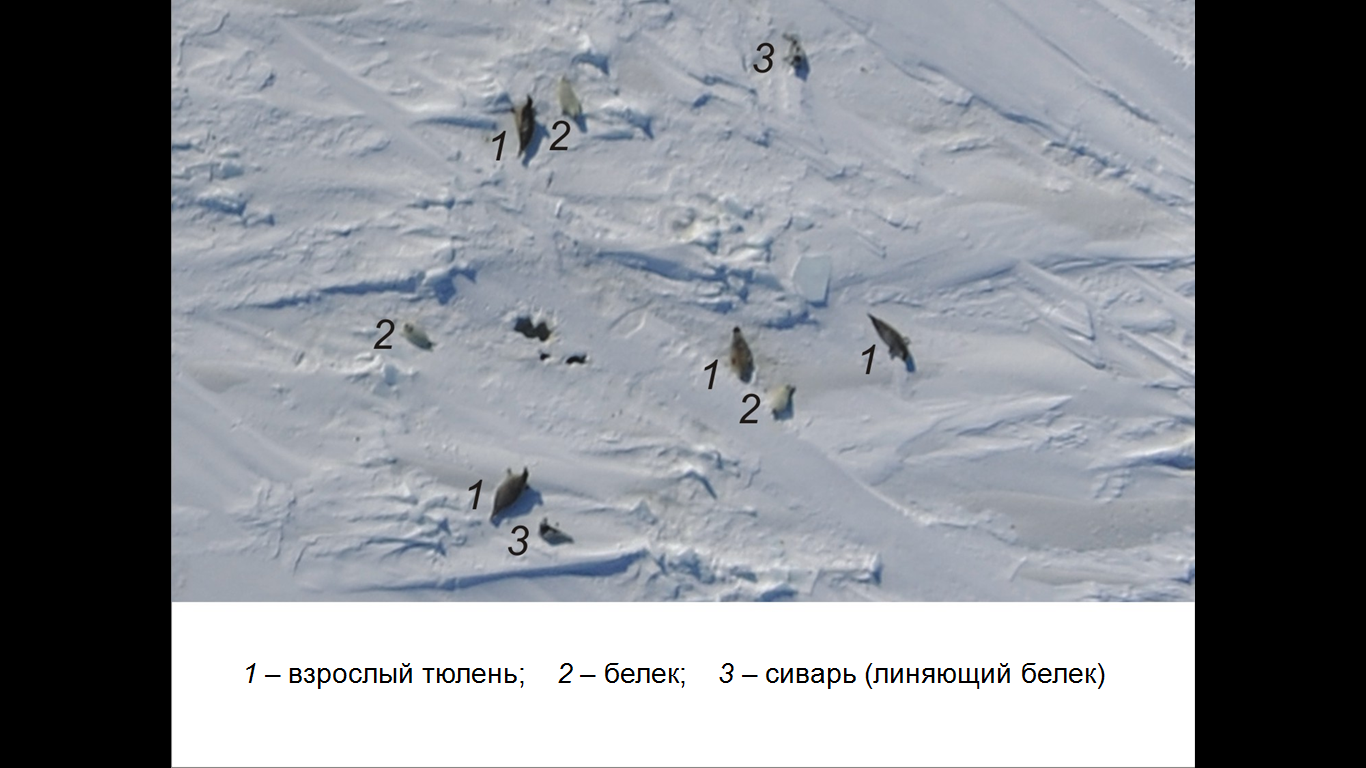 1 – взрослый тюлень;    2 – белек;    3 – сиварь (линяющий белек)
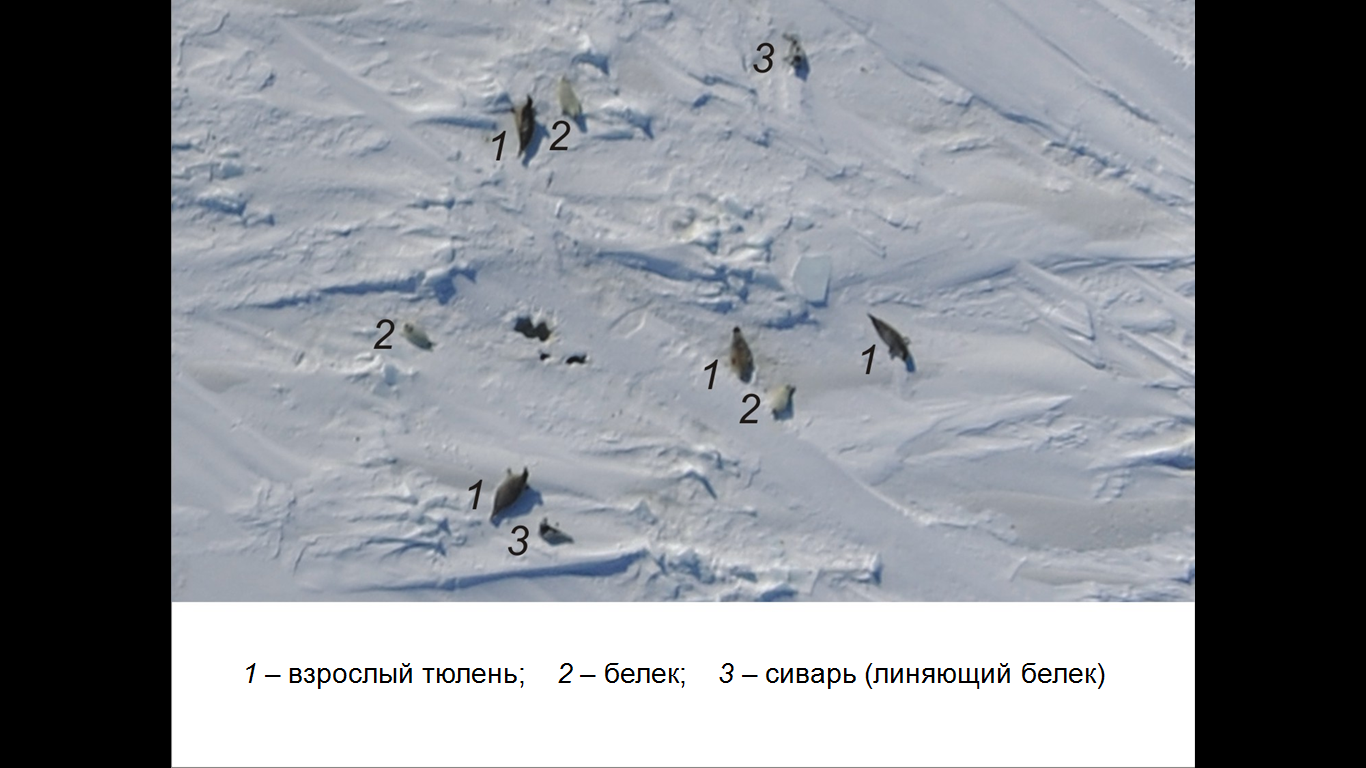 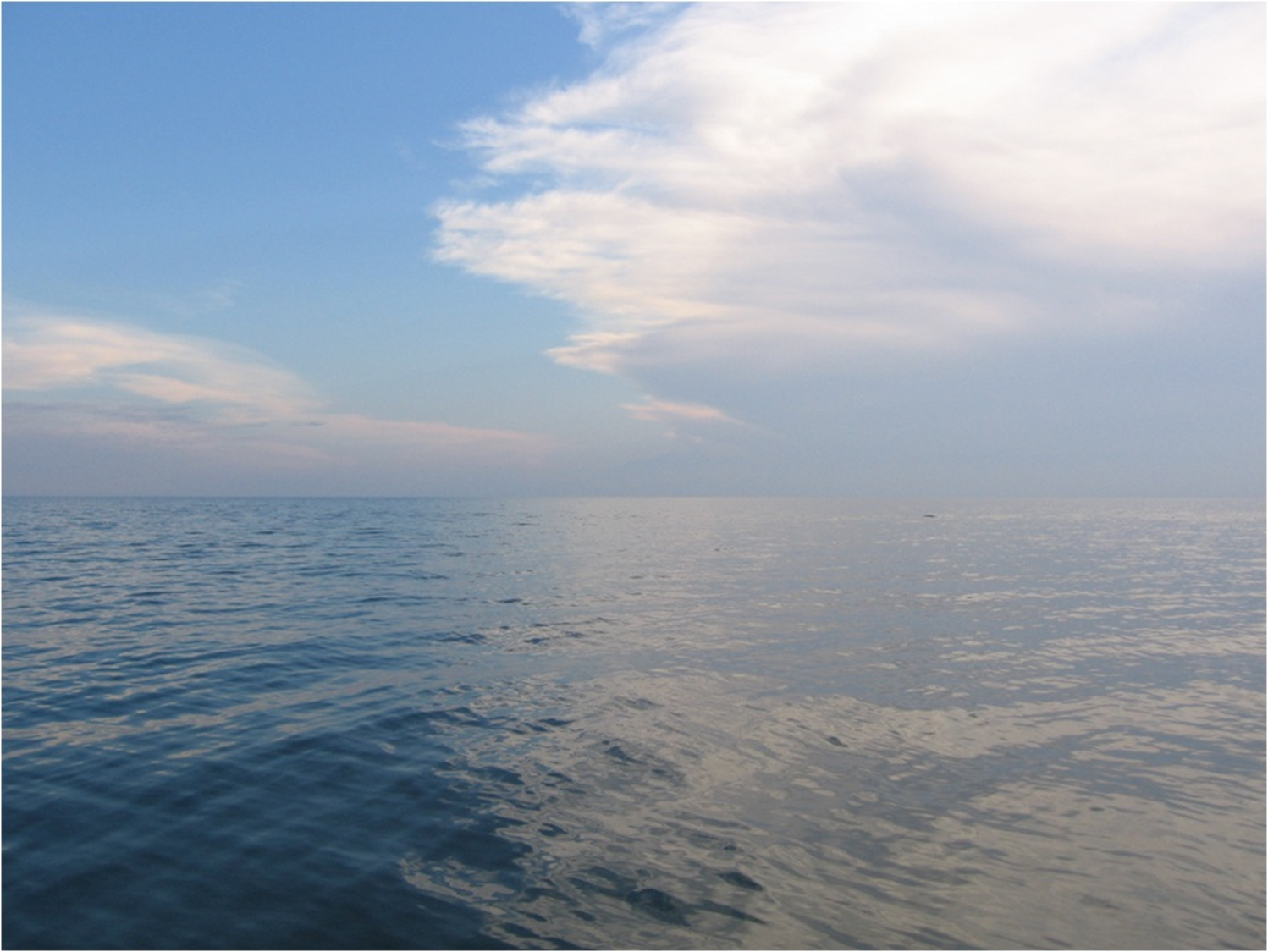 Биологические показатели половозрелых особей каспийского тюленя
29
Численность каспийского тюленя и ОДУ
30
Запасы и ОДУ морских раков, т
31
Районы исследований полупроходных и речных  рыб, раков и бадяги в 2012 г.
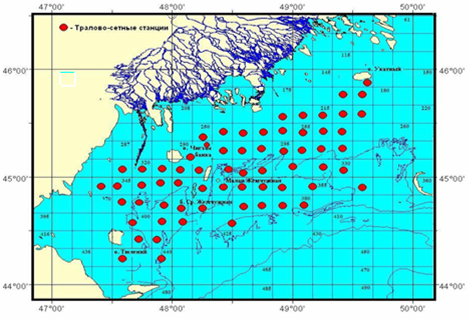 32
Интенсивность промысла 
полупроходных и речных рыб
33
Улов и улов на усилие сома в Волго-Каспийском и Северо-Каспийском рыбохозяйственных подрайонах
34
Динамика уловов линя и «прочих» пресноводных рыб  в Волго-Каспийском и Северо-Каспийском рыбохозяйственных подрайонах
35
Динамика запасов, уловов и ОДУ рыб на дагестанском побережье
36
Улов и улов на усилие полупроходных и речных рыб в Северо-Западном и Северо-Каспийском рыбохозяйственных подрайонах
37
Видовой состав уловов полупроходных и речных рыб в Северо-Западном и Северо-Каспийском рыбохозяйственных подрайонах, %
38
Показатели естественного воспроизводства полупроходных и речных рыб в прибрежной зоне Калмыкии (2001-2012 гг.)
39
Воспроизводственный комплекс осетровых видов рыб Волго-Каспийского бассейна
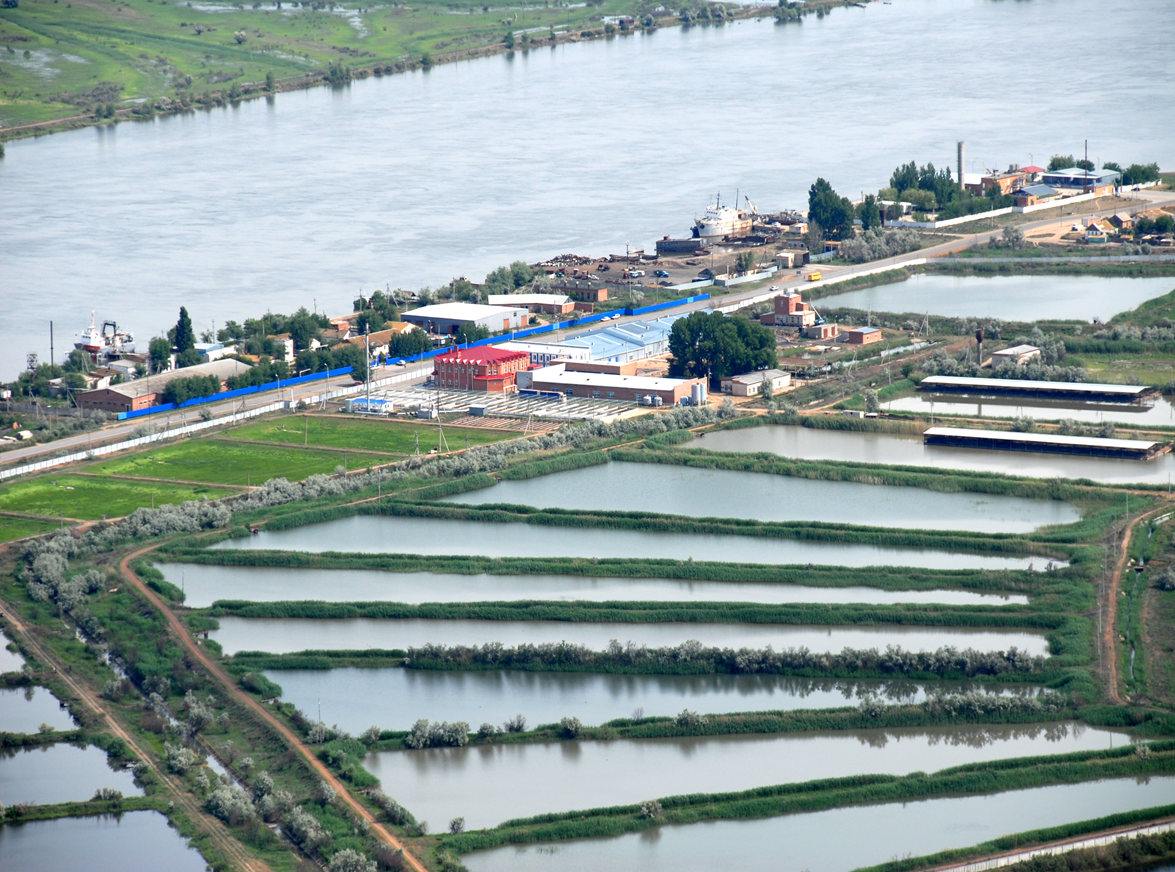 Астраханская область
 6 ОРЗ проектная мощность
80 млн молоди осетровых
Волгоградская область
1 ОРЗ проектная мощность
3,2 млн молоди осетровых
Республика Дагестан
2 ОРЗ проектная мощность
6,0  млн молоди осетровых
Общий прудовый фонд
 1074 га
90 млн молоди осетровых
Фактический ежегодный выпуск
23 млн шт. 
молоди осетровых
40
Выпуск молоди осетровых рыбоводными заводами России
41
Выпуск молоди белорыбицы рыбоводными предприятиями дельты Волги
млн экз.
Годы
42
Возрастная структура нерестовой части популяции сельди-черноспинки
43
Биомасса нерестовой части популяции сельди-черноспинки
ОДУ 200 т
тыс. т
годы
44
Рыбохозяйственная мелиорация
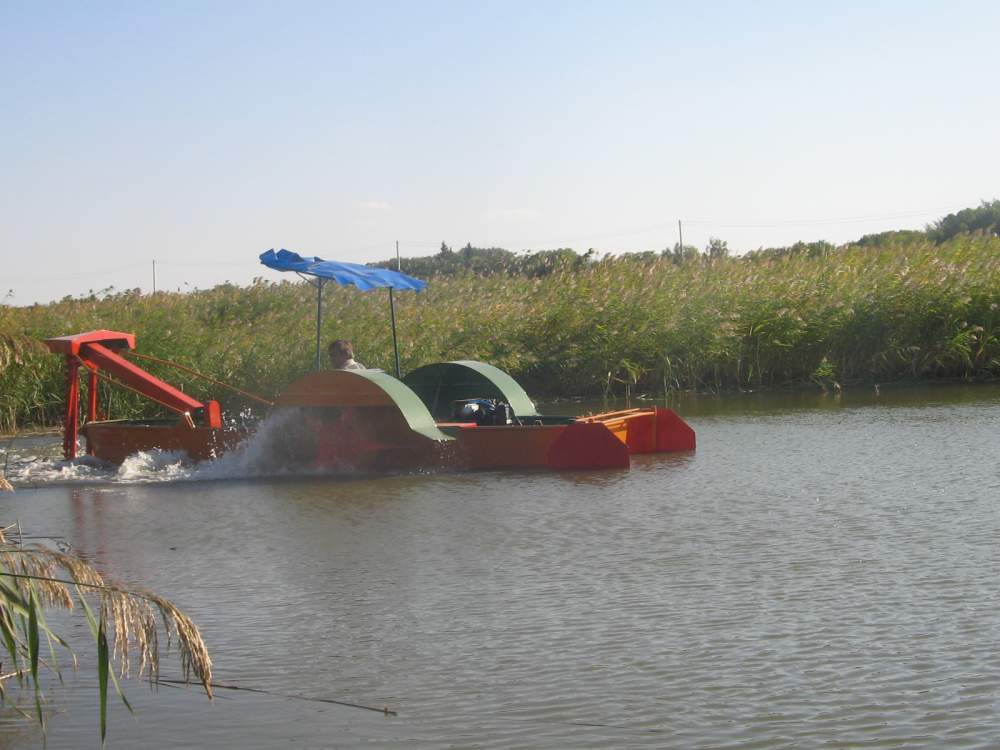 Затраты на рыбохозяйственную мелиорацию, заложенные в стоимость одного килограмма товарной рыбы, существенно ниже, чем затраты на искусственное воспроизводство.
Проведение мелиоративных работ в дельте Волги позволит повысить продуктивность нерестилищ в среднем до 2,7 ц/га. Это приведет к увеличению ежегодных уловов крупных и мелких пресноводных рыб на 20-25 тыс. т, что в денежном выражении составит около 2 млрд руб. ежегодно.
45
Начало работ по рыбохозяйственной мелиорации в 2012 г.
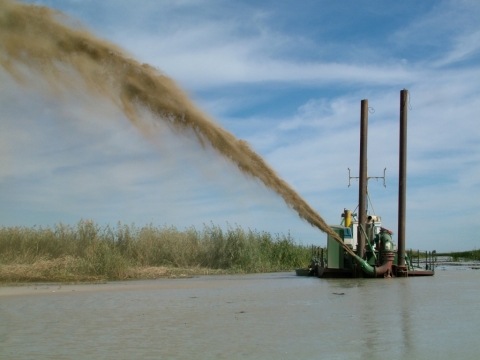 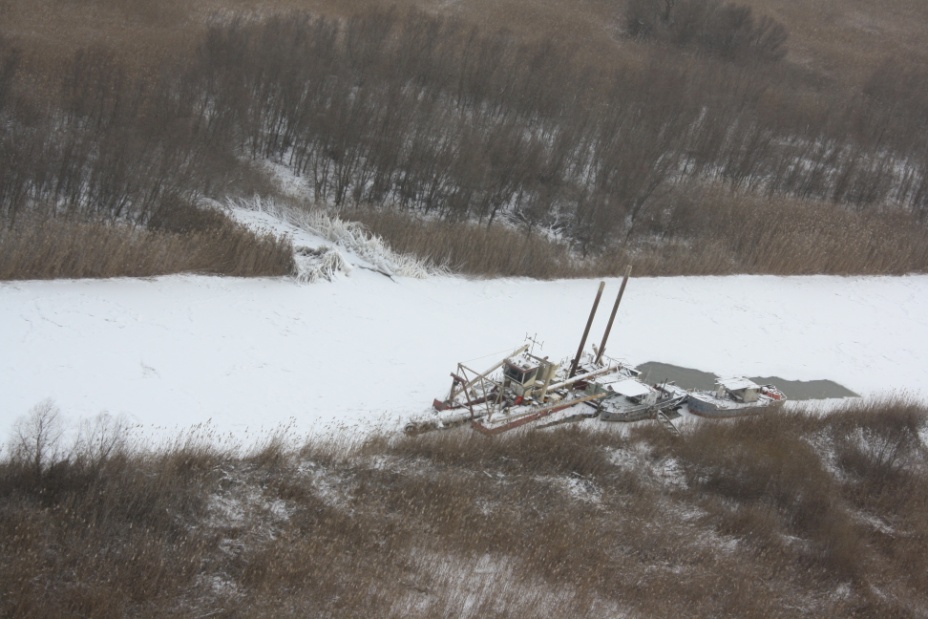 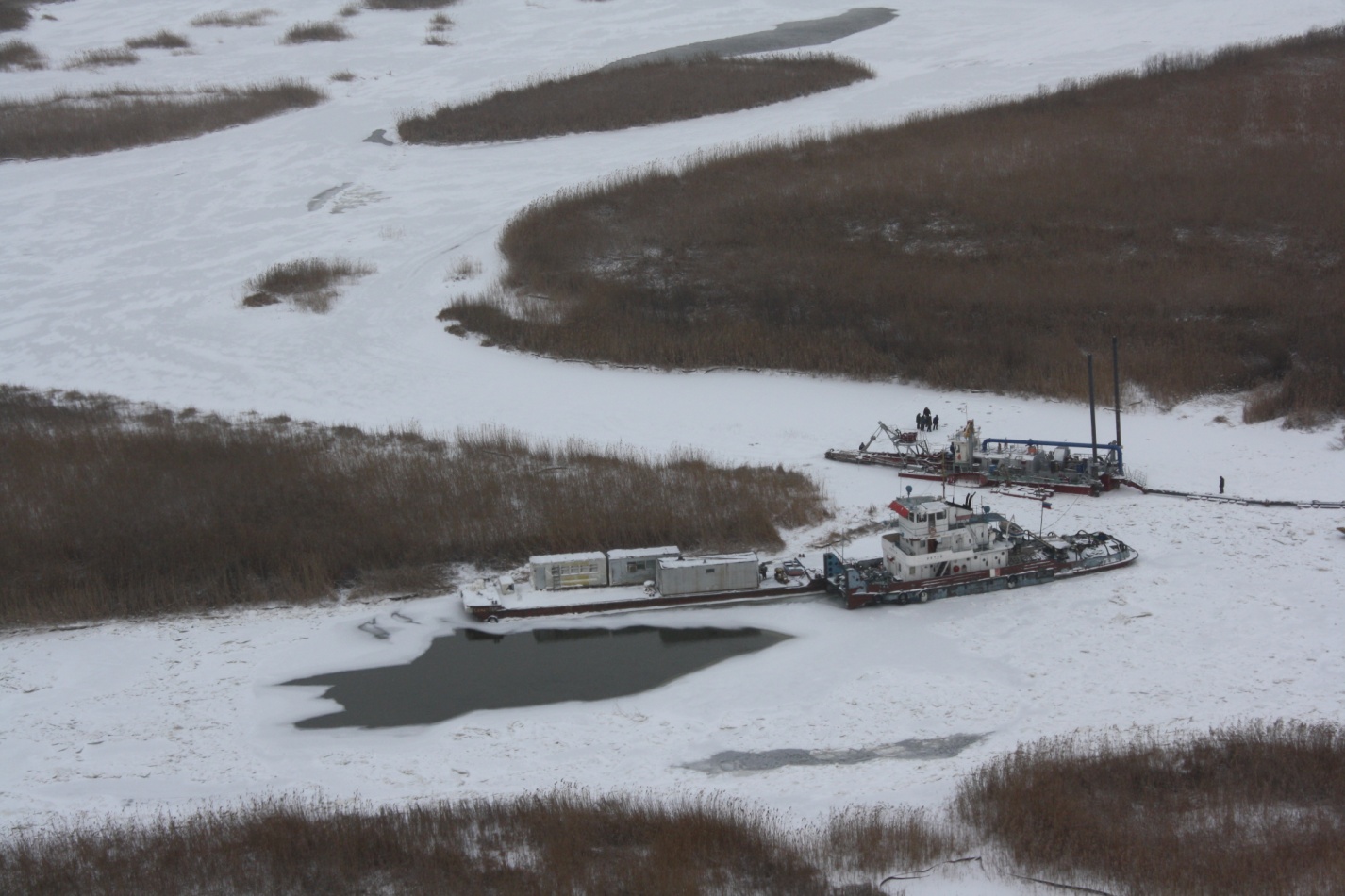 46
Спасибо за внимание!